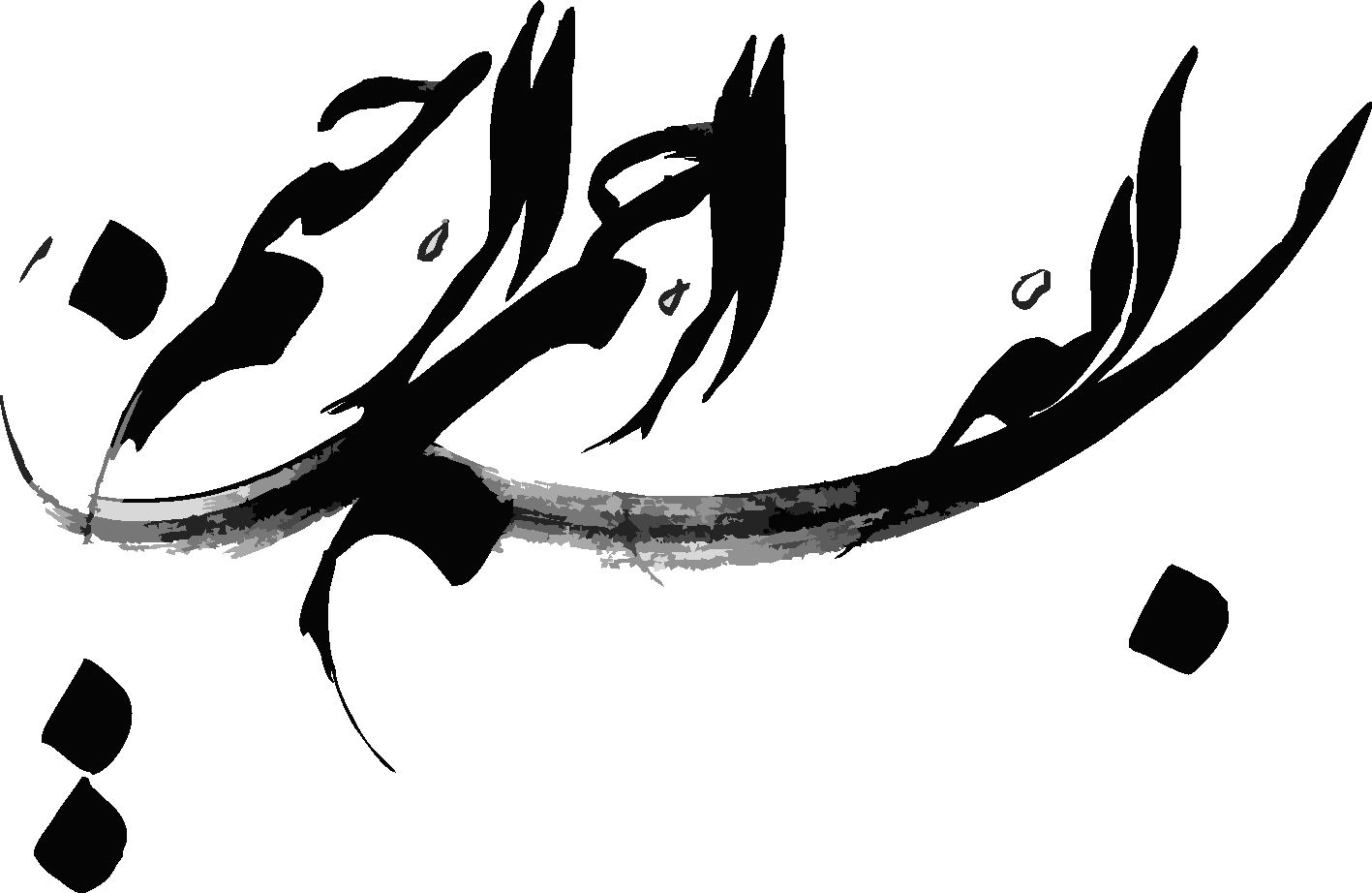 استاد :مهندس کرمدارموضوع :مرمت مقبره درویش فخرالدین روستای گلما پیوست ارسال فیلم
مقبره درویش فخرالدین گلما
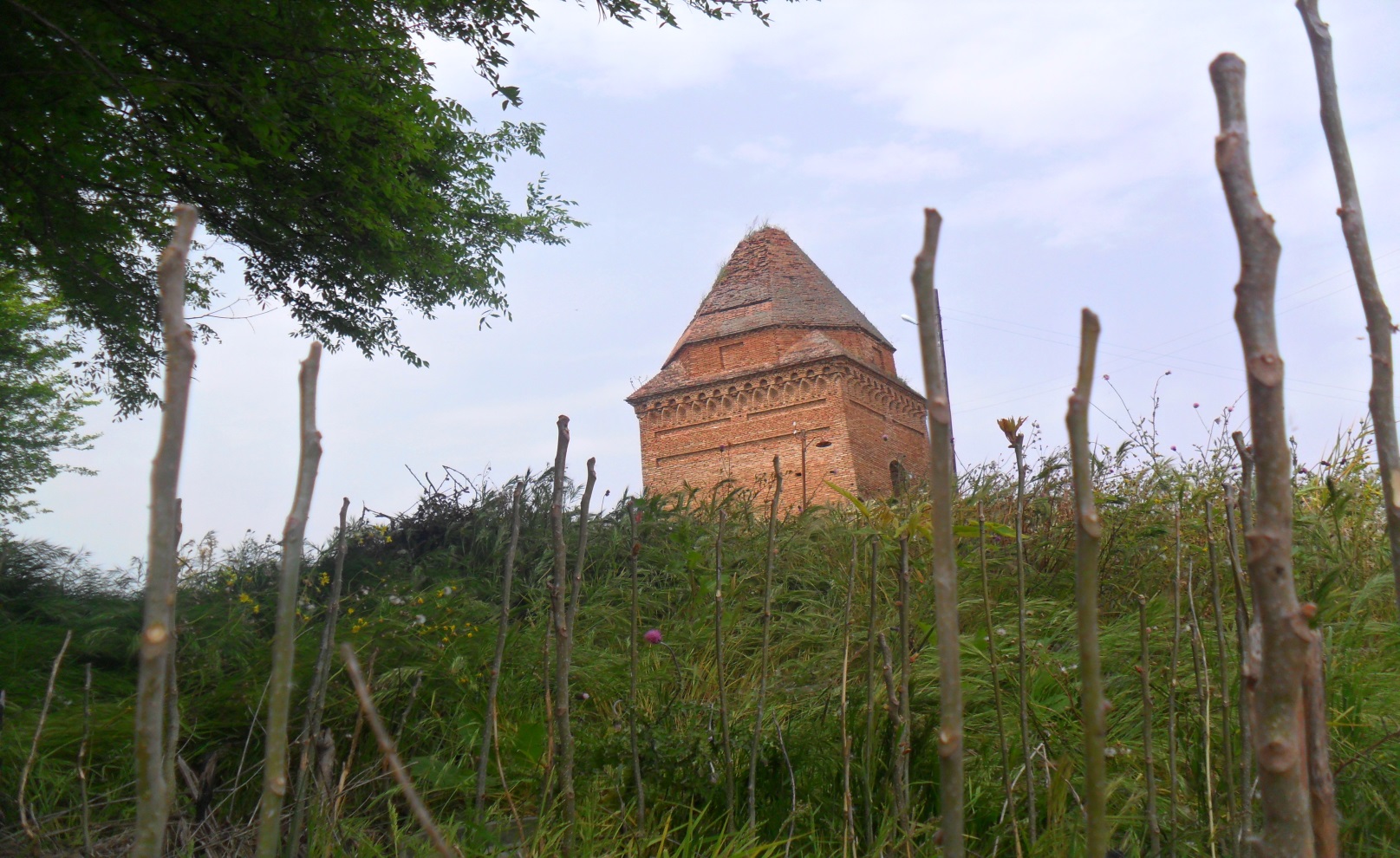 موقعیت جغرافیایی مقبره درویش فخرالدین گلما
این مقبره درروستای گلما در دهستان ٬ میاندرود ٬ بخش مرکزی شهرستان ساری واقع شده. روستا در طول جغرافیایی 53 درجه و 7 دقیقه و عرض جغرافیایی36درجه و 38 دقیقه قرار گرفته استاز نظر توپوگرافی روستا در ناحیه جلگه ای واقع شده است که شیب عمومی آن از جنوب به شمال و بافت متراکم و شعاعی دارد. ارتفاع روستا از سطح دریا حدود 2 متر می باشد و فاصله ی روستا با شهر ساری 5 کیلومتر می باشد.
نقشه هوایی موقعیت
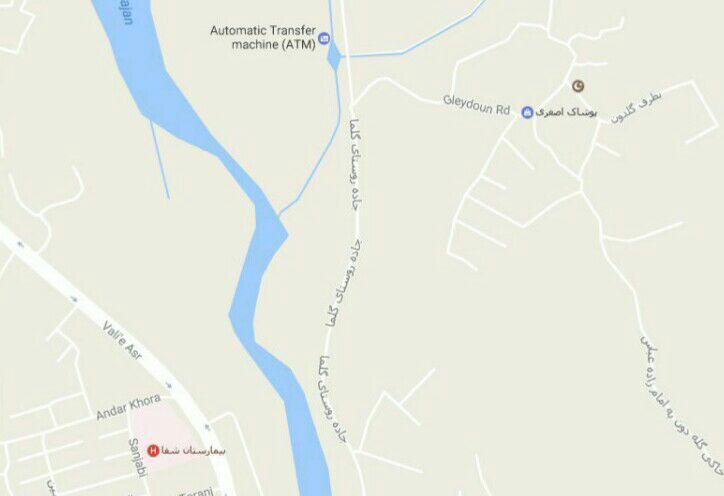 شرایط آب و هوایی منطقه
اقلیم این منطقه معتدل و مرطوب می باشد که تابستان‌ها معتدل و نمناک زمستان‌ها نسبتاً سرد و خشک دارد. . میانگین بارش سالانه حدود 800 میلیمتر و میانگین دمای سالانه 17.8 درجه سانتیگراد است و متوسط دمای ان از 2 الی 38.3 درجه سانتیگراد در تغییر است.گرم ترین ماه سال تیر و سردترین ماه سال دی و بهمن است. بیشترین بارندگی در ماه های مهر و آبان و اسفند و کمترین آن در تیر ماه اتفاق می افتد.
معرفی بنا
این بناى باشکوه با چشم انداز زیبا بر روى تپّه اى در کنار جاده روستاى گلما واقع است که شکوه معمارى او هر رهگذر را به این آرامگاه تماشا می خواند، بنایى است چهارضلعى از آجر و گچ، ابعاد آن 7×7 متر، در حاشیه ى بالاى بنا در زیر گنبد رک آن دوازده قرنیس سینه کفترى آجرى است. چهار کنج بنا را از رو پر کرده و جمع نموده اند و گنبدى هرمى شکل هشت ضلعى که زیاد تیز نیست بر آن زده اند. از داخل با اضافه کردن چهار گوشوار، چهار ضلعى را به دایره تبدیل کرده و گنبدى مدور بر آن زده اند.
درب ورودى آن از جانب شرق باز مى شود. بقعه بر روى تپّه اى باستانى است که بلندى آن میان دوازده تا پانزده متر مى باشد.این بنا به قرن هشتم و نهم هجرى منسوب است و تشابه زیادى با گنبد و بارگاه امامزاده على اکبر اُسا و امامزاده عبّاس سارى و گنبد شاطر دارد به این ترتیب سقف و بام این بنا دوپوش است.
پلان
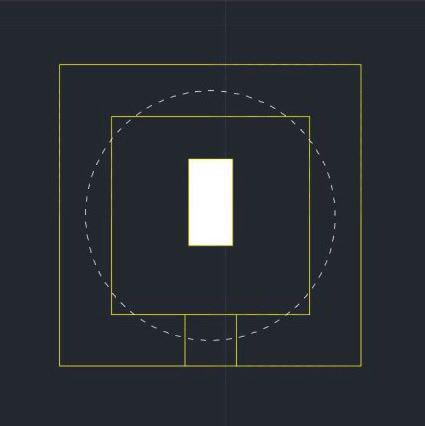 نما
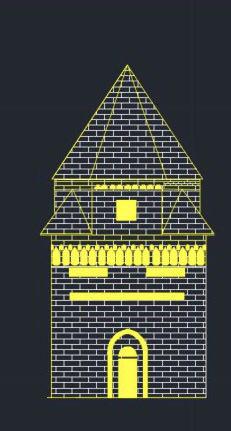 برش
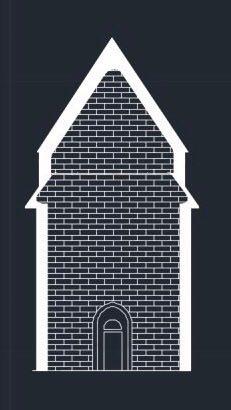 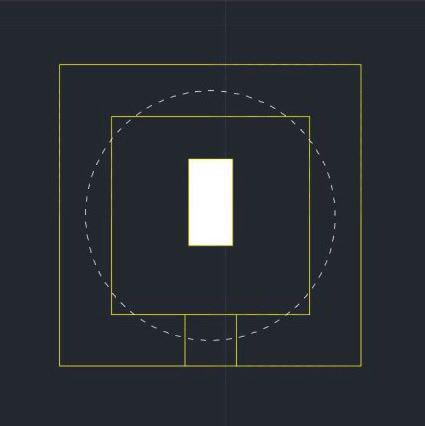 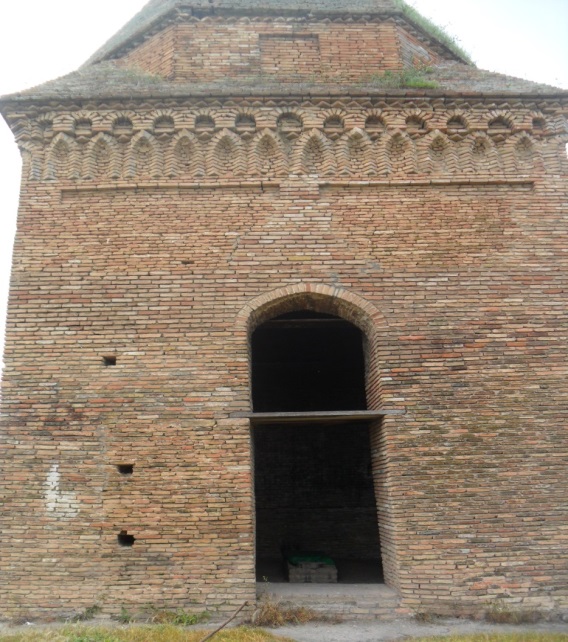 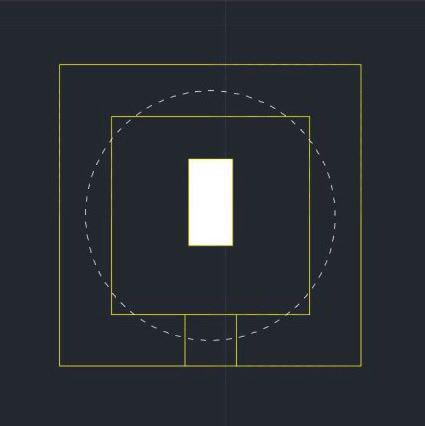 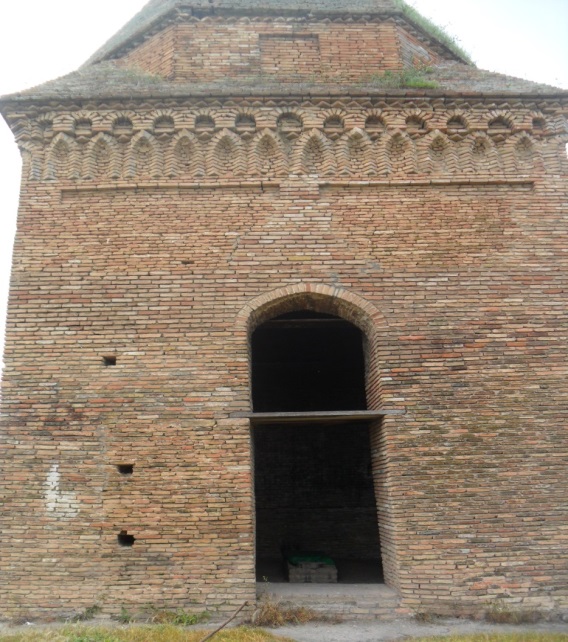 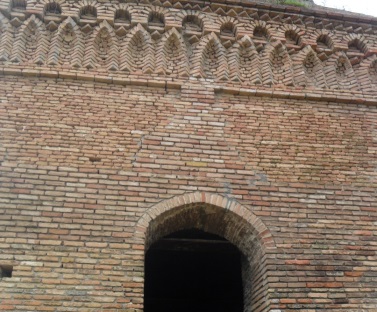 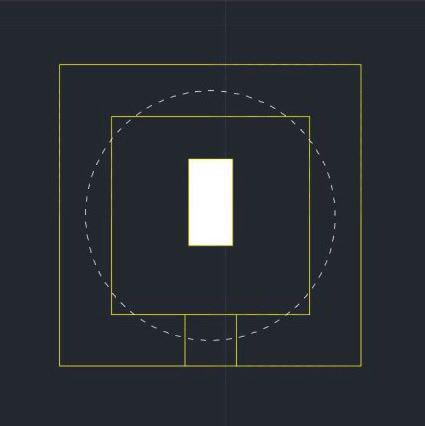 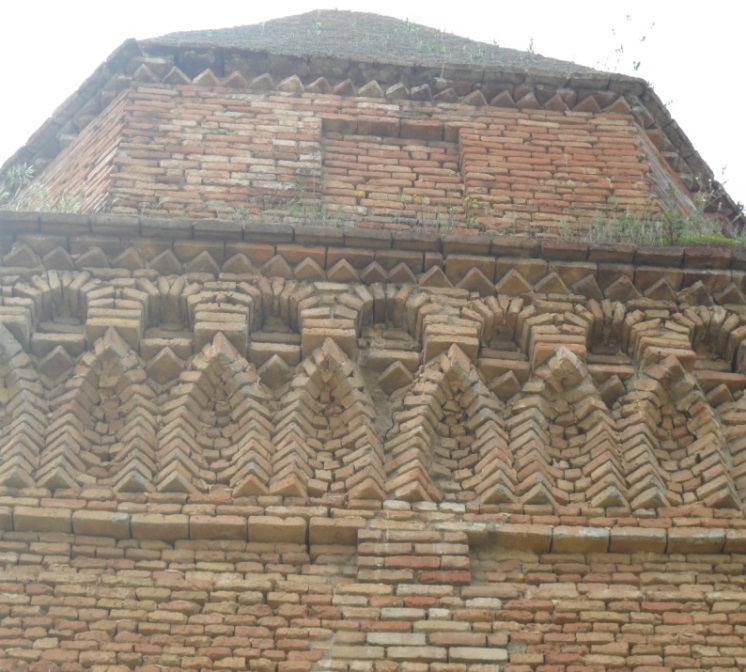 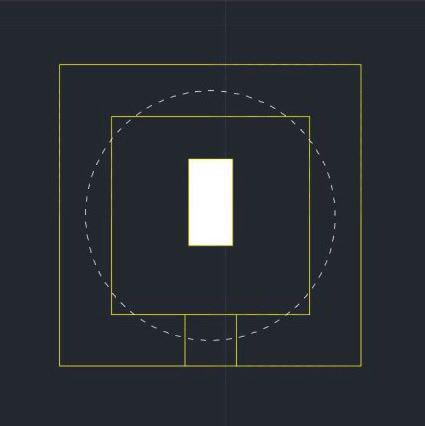 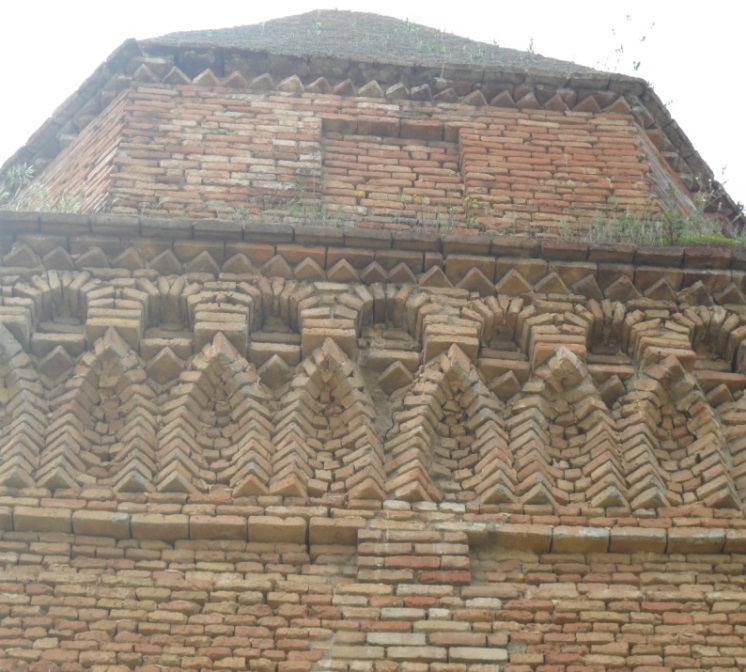 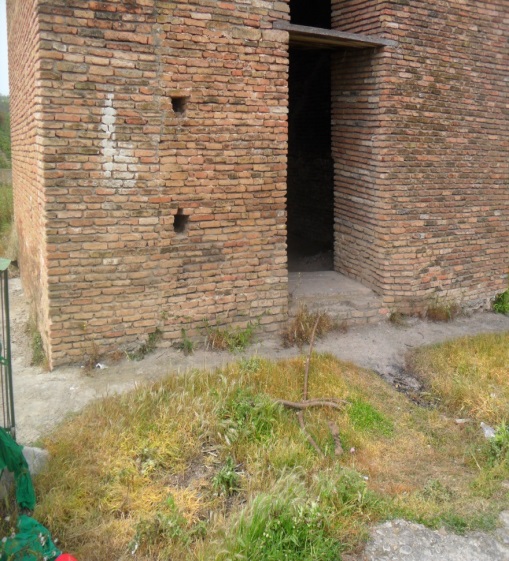 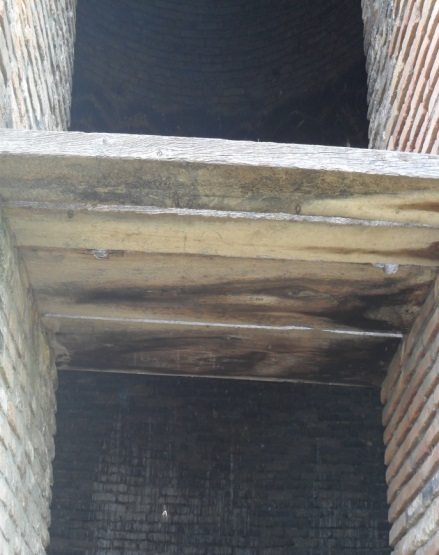 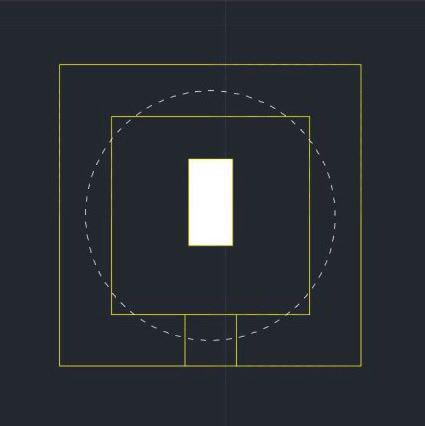 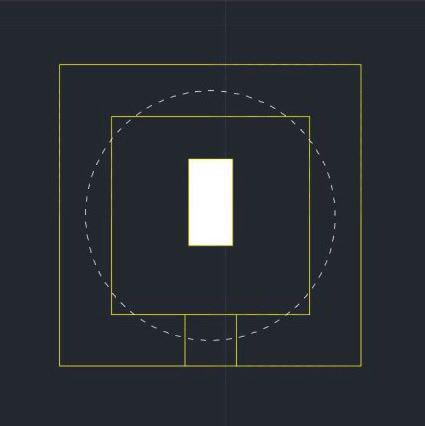 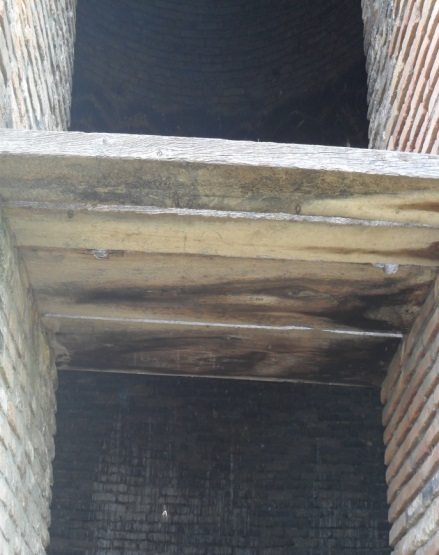 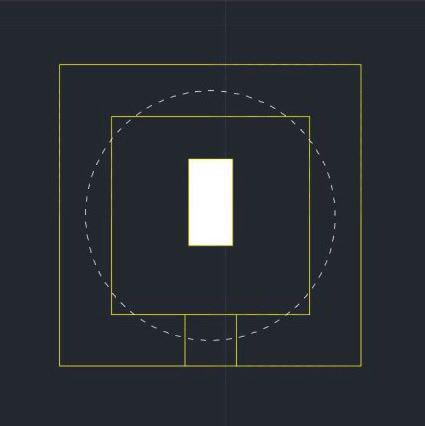 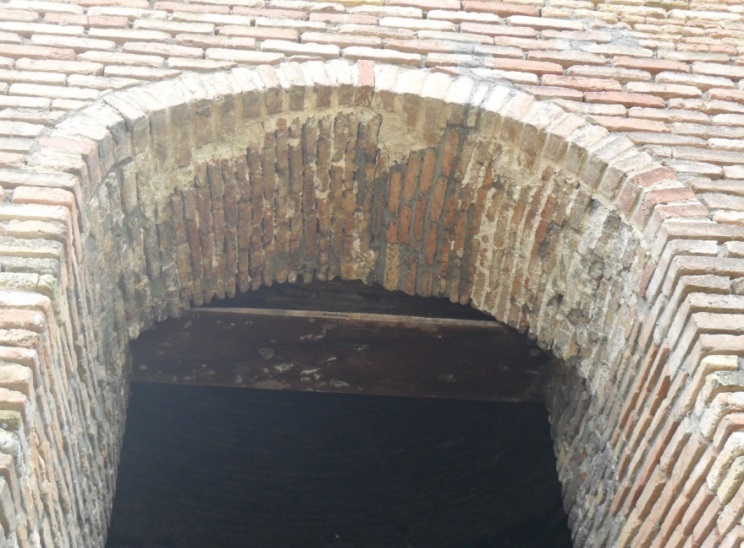 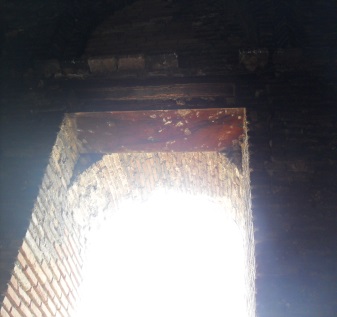 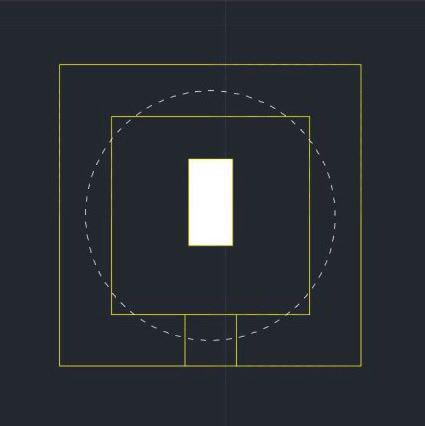 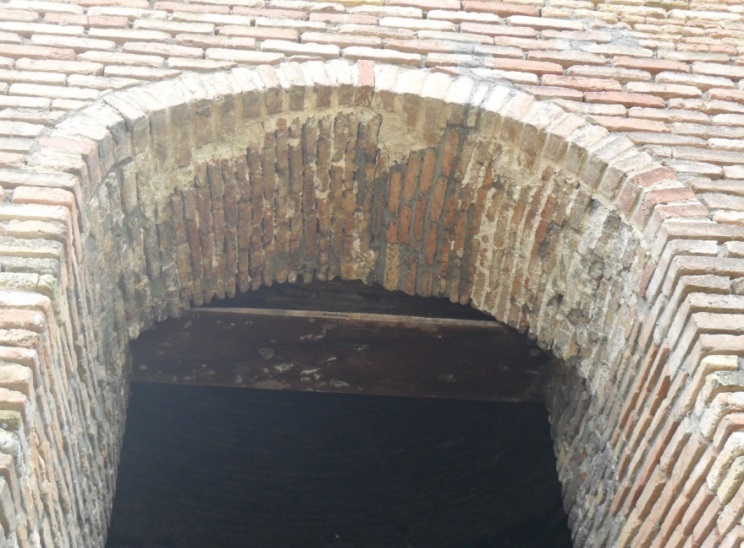 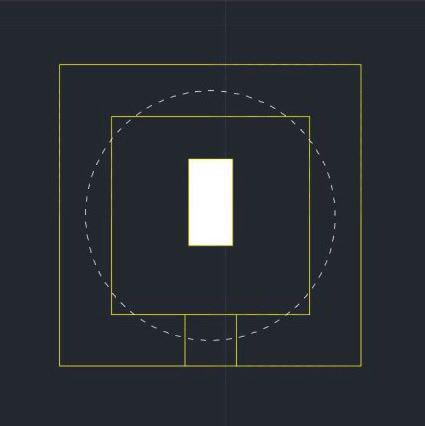 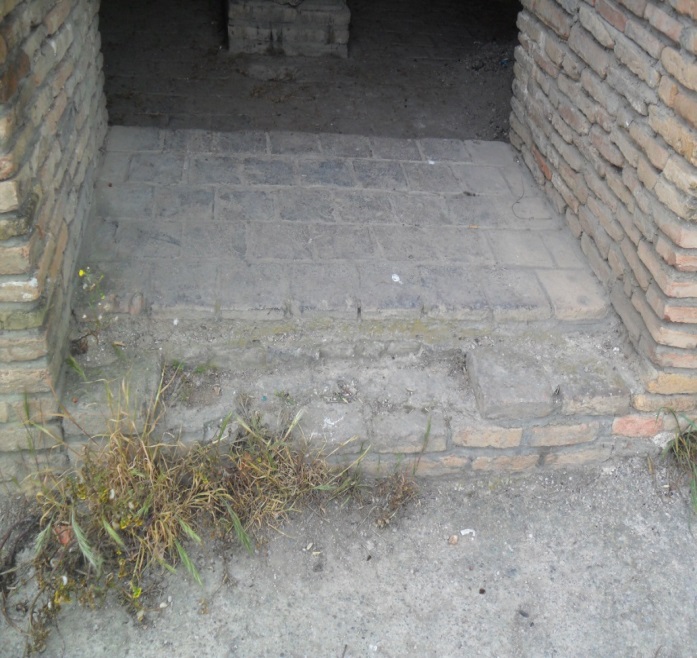 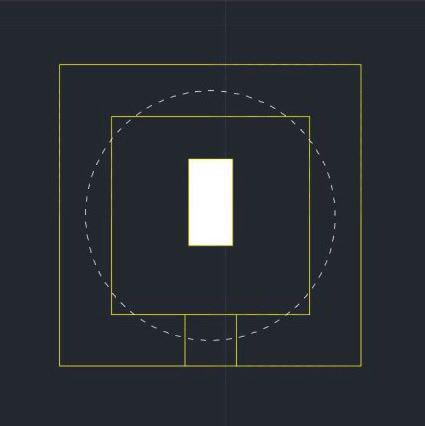 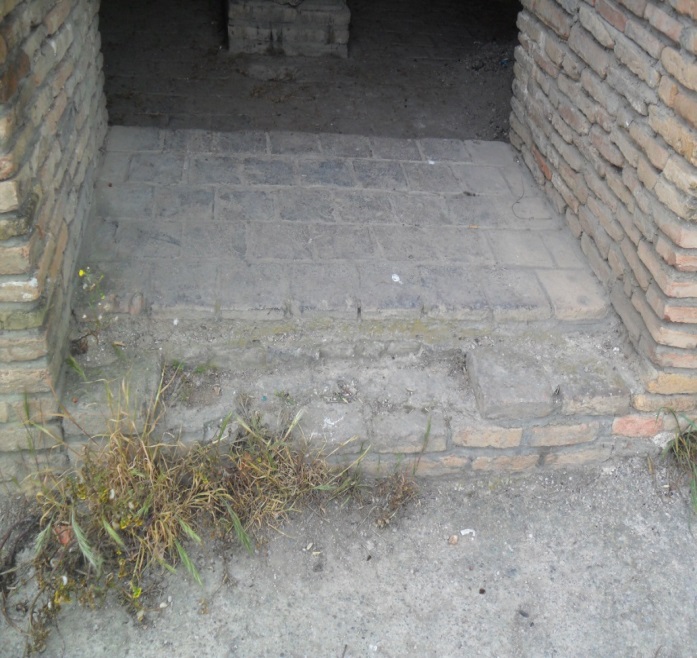 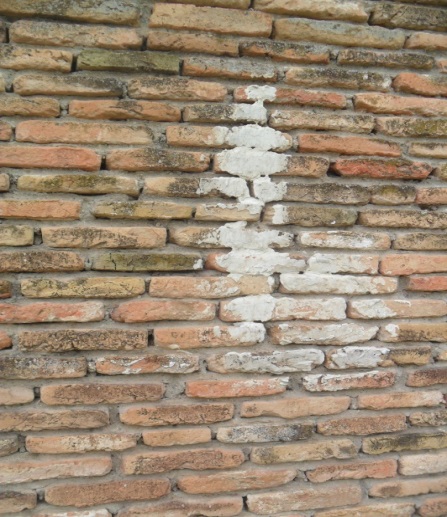 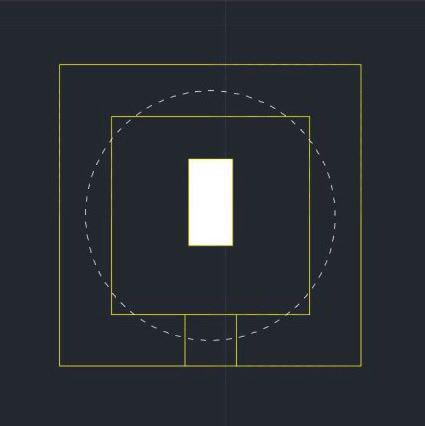 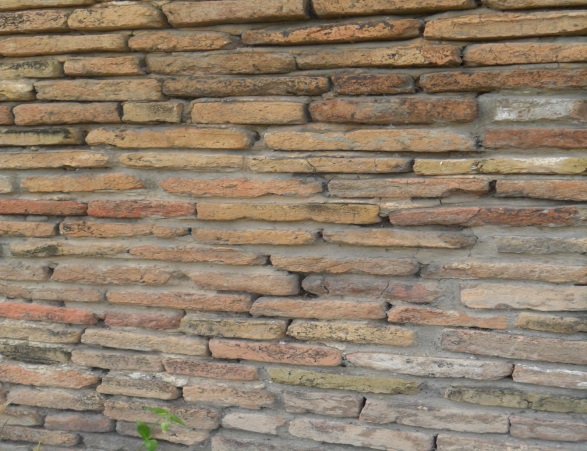 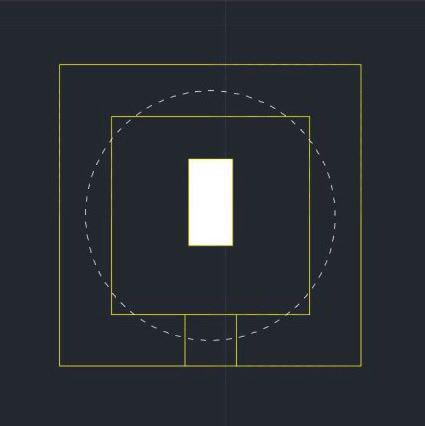 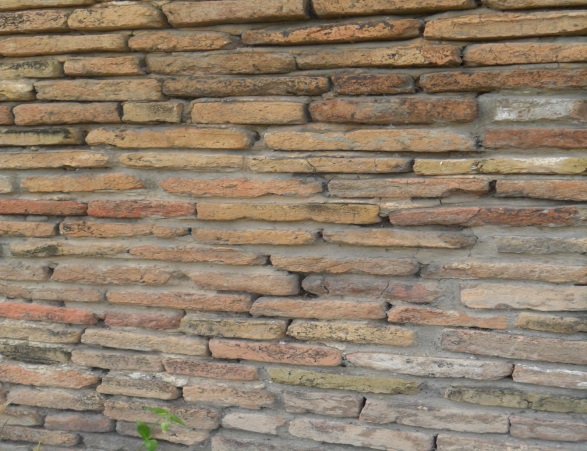 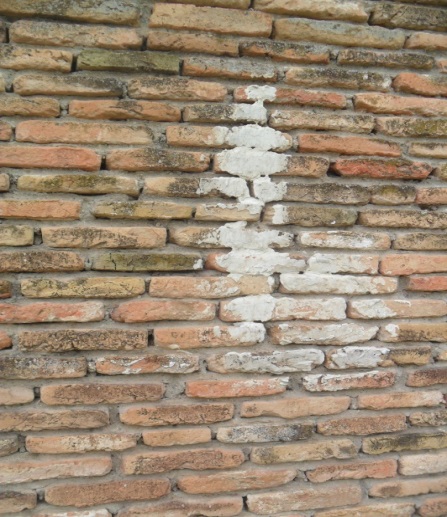 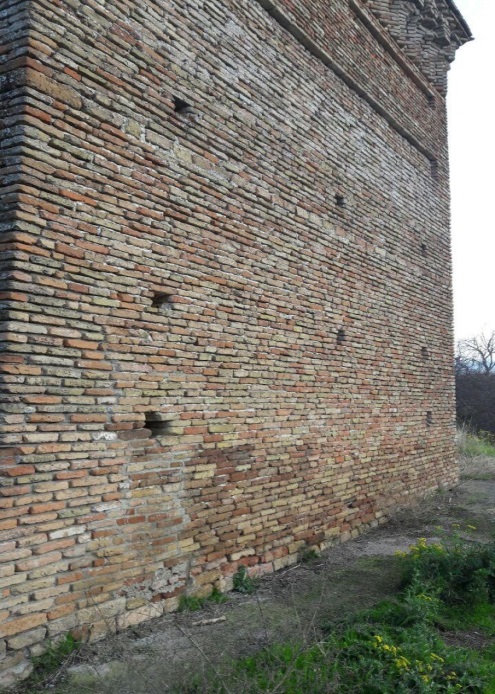 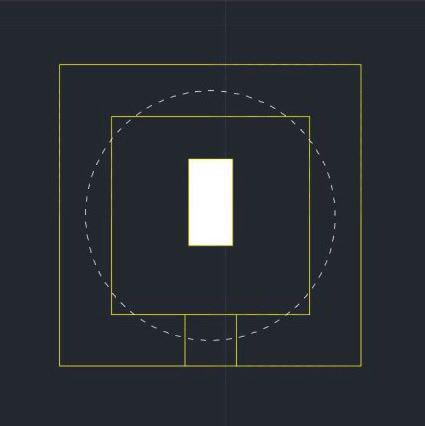 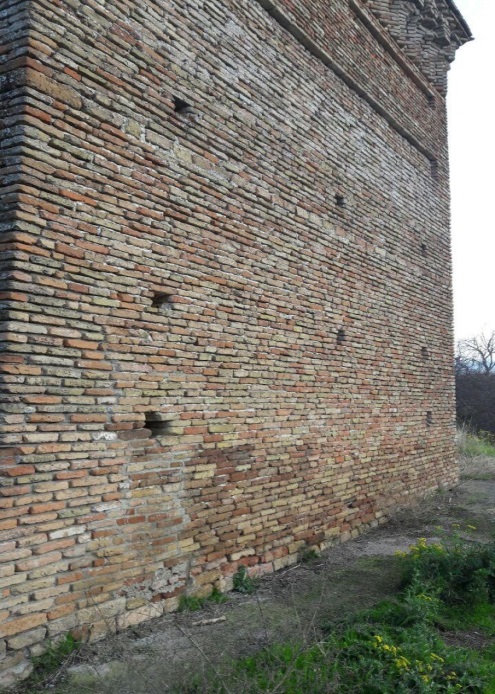 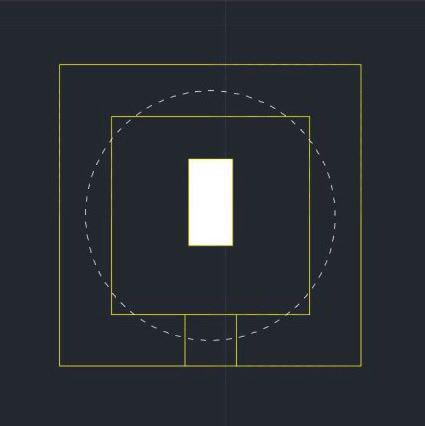 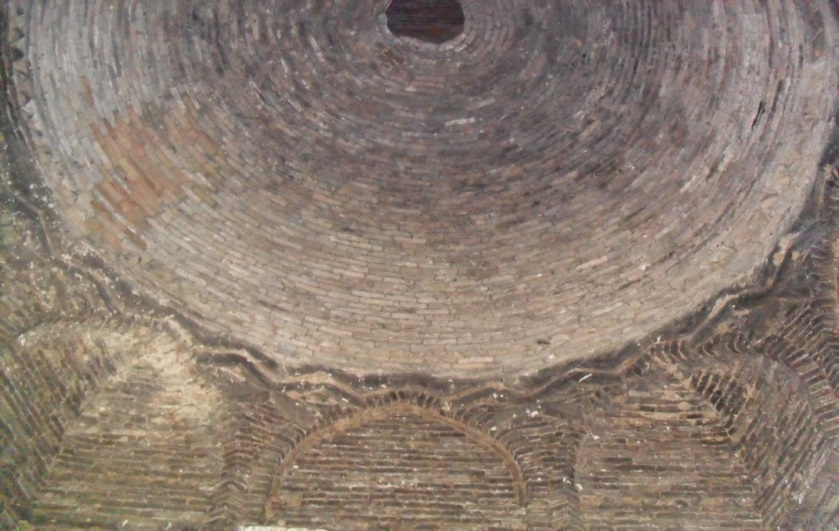 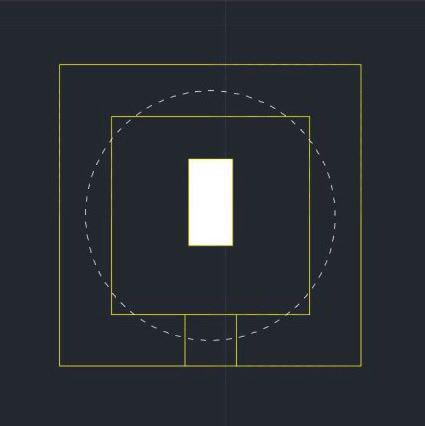 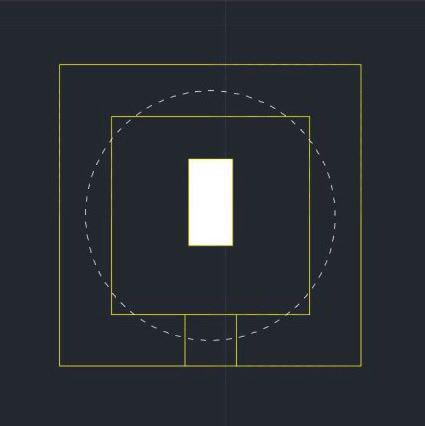 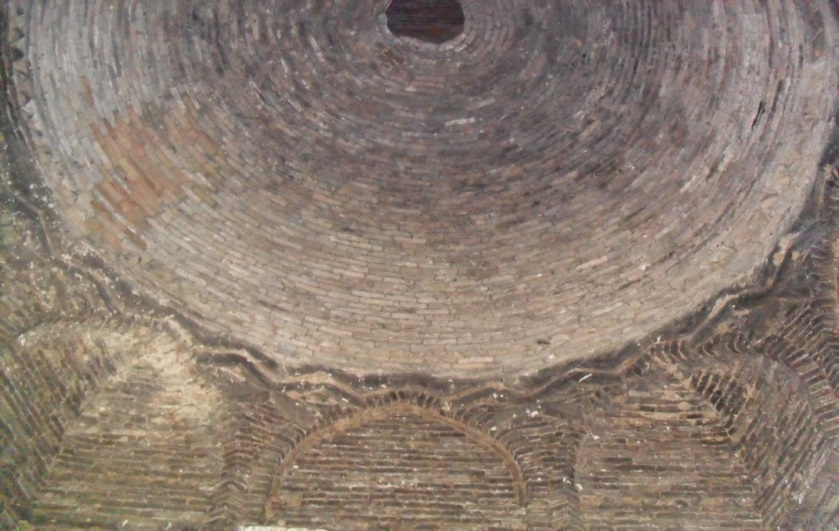 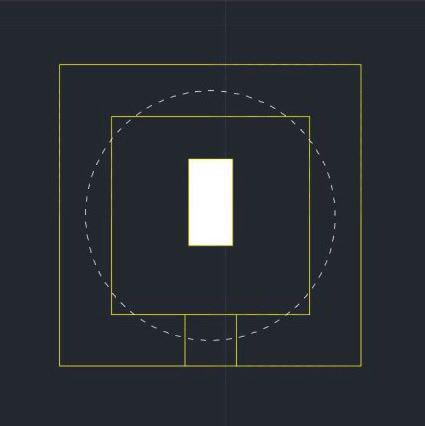 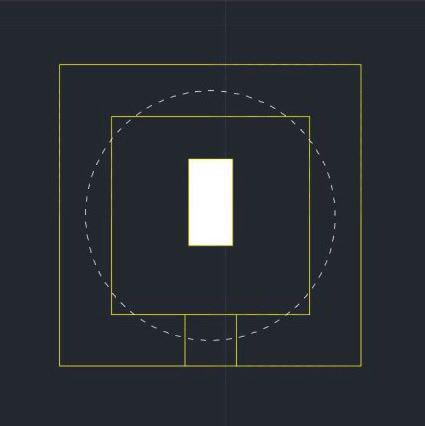 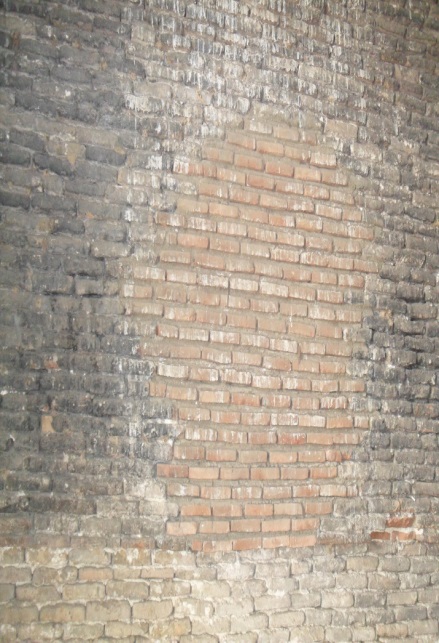 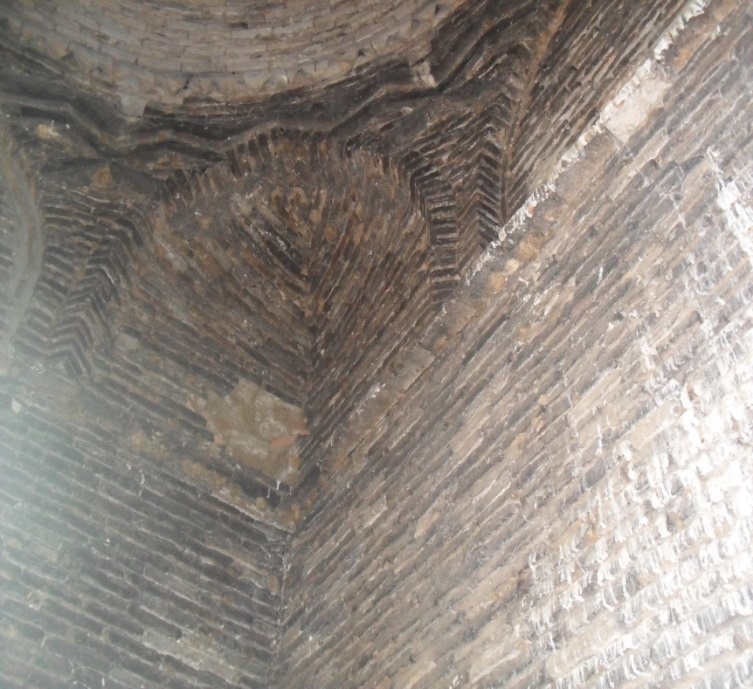 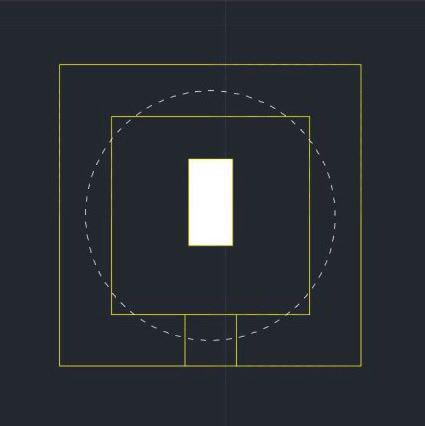 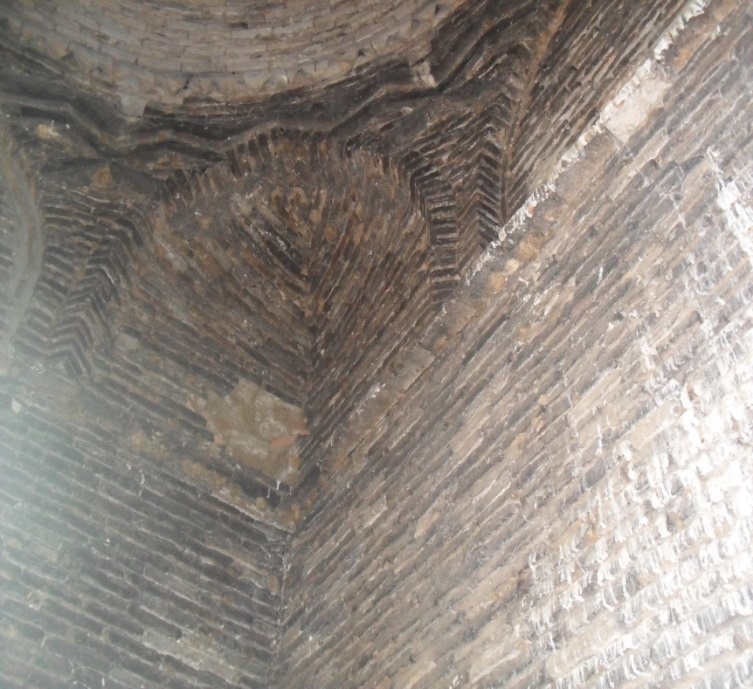 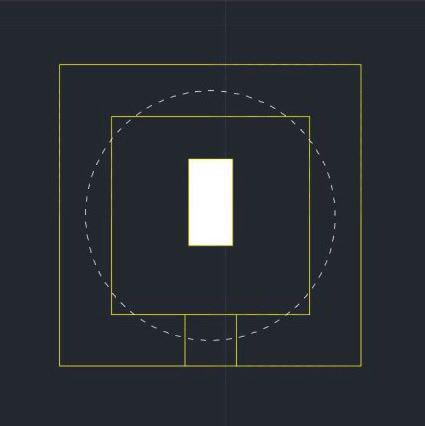 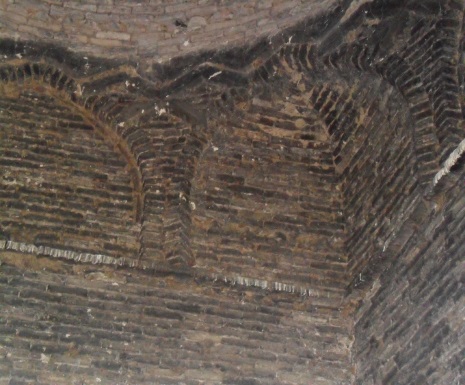 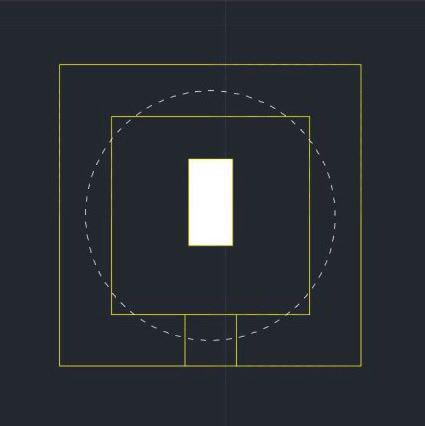 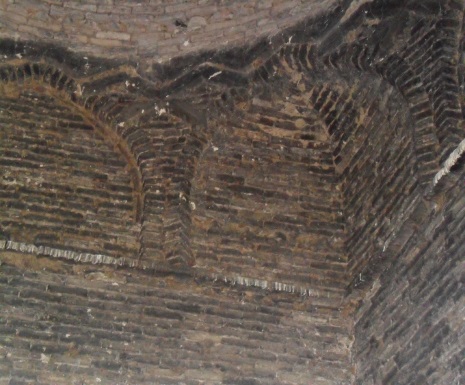 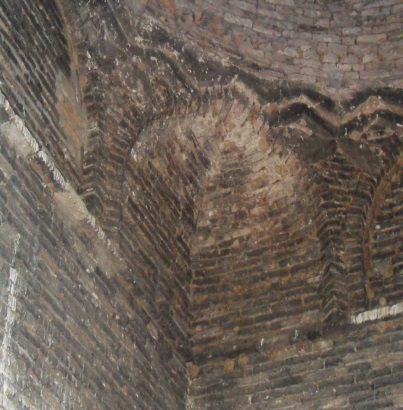 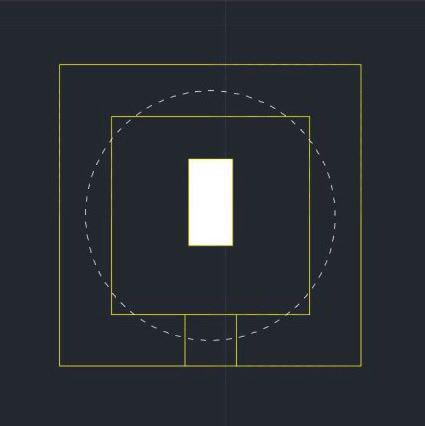 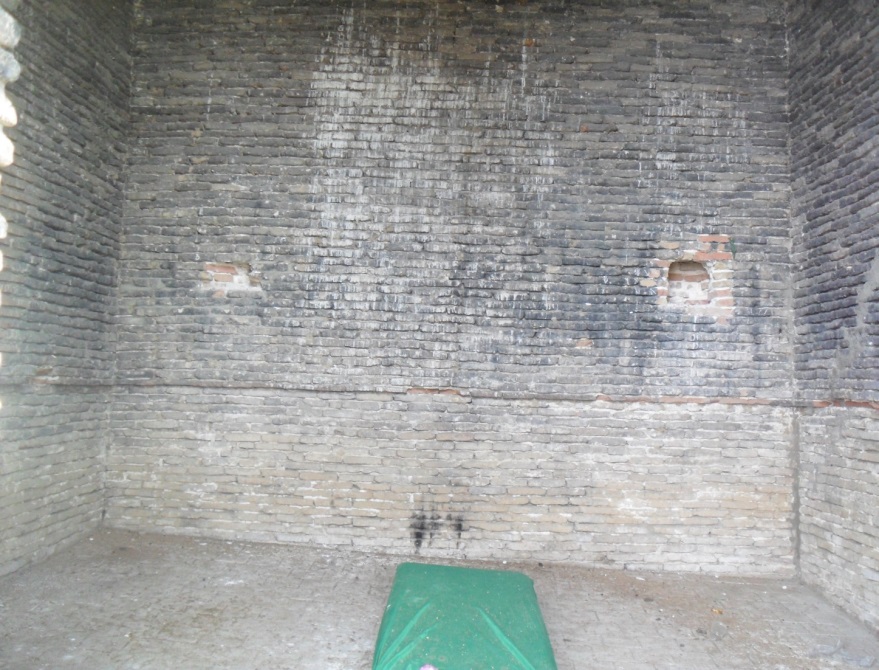 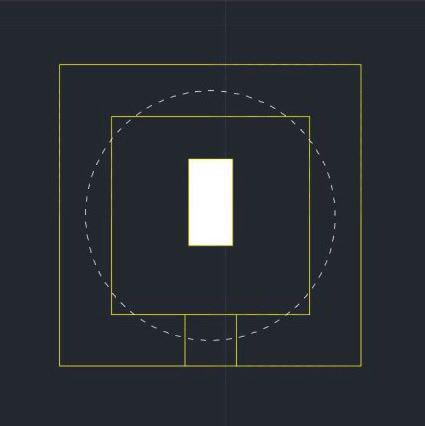 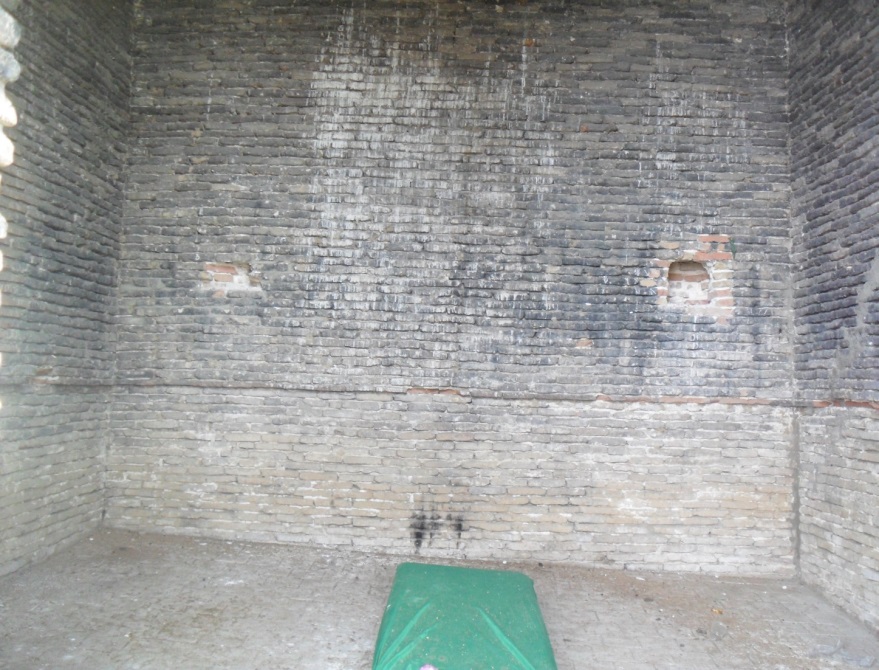 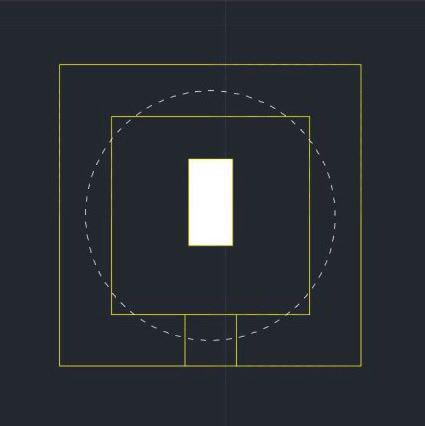 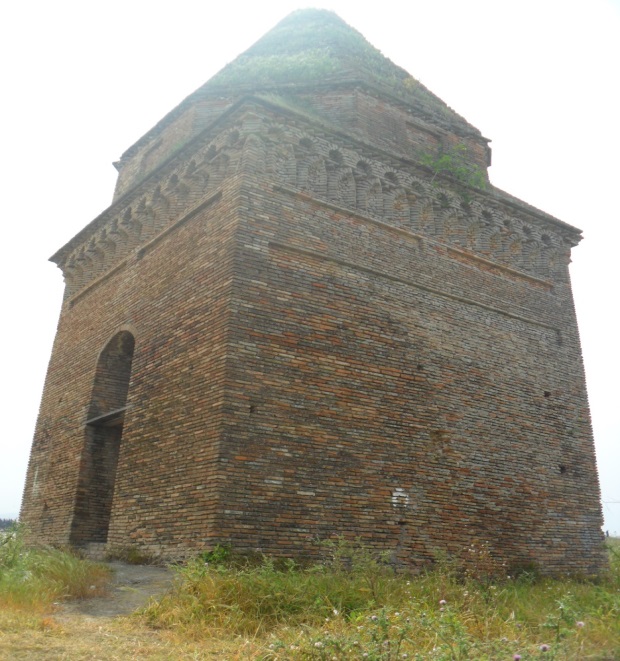 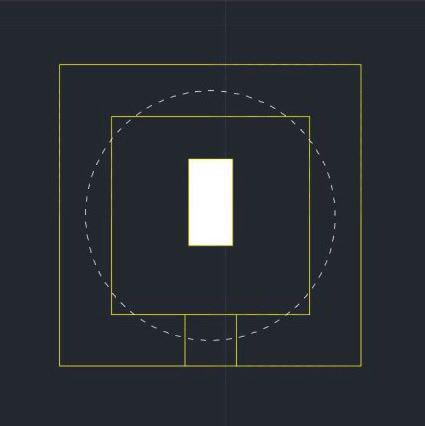 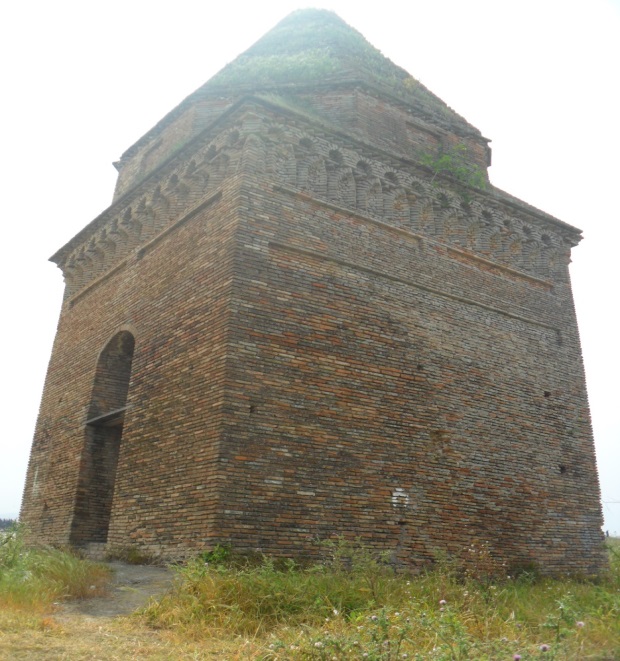 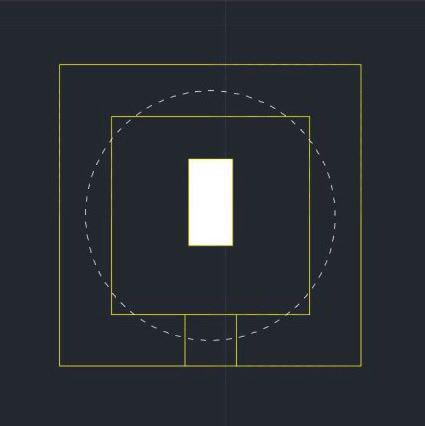 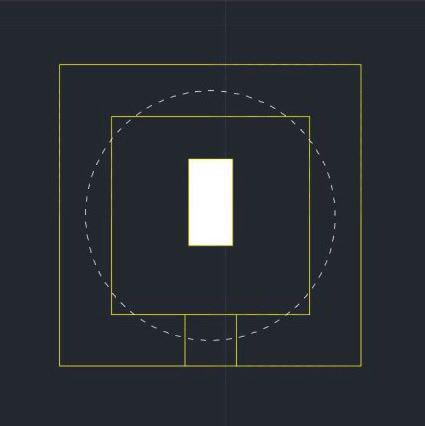 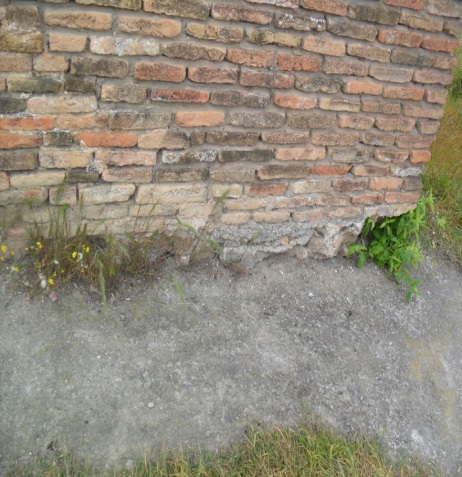 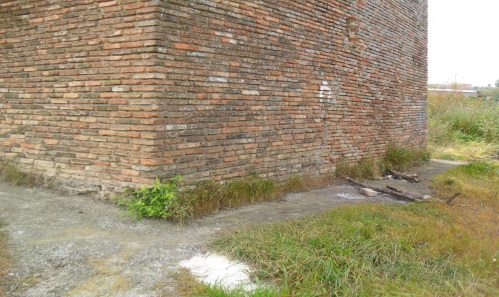 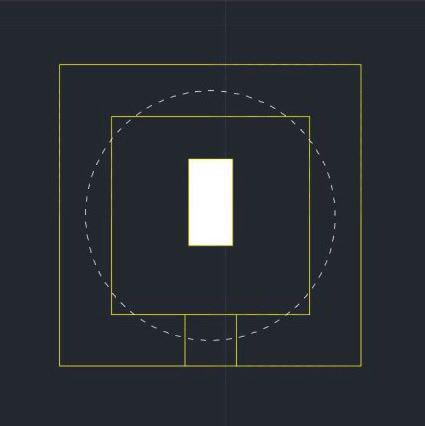 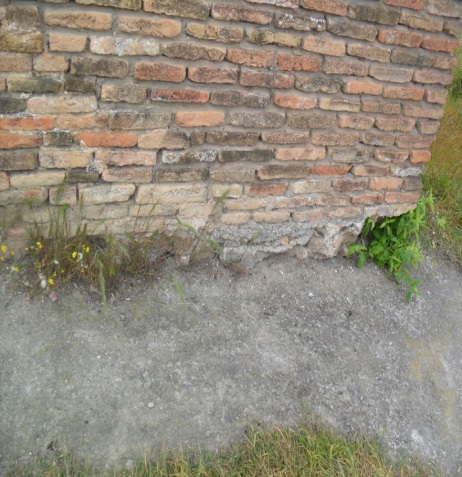 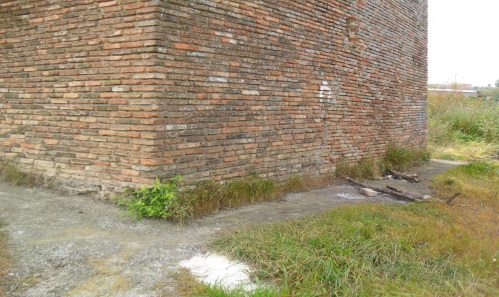 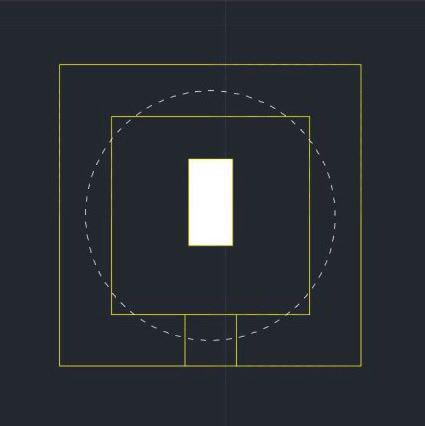 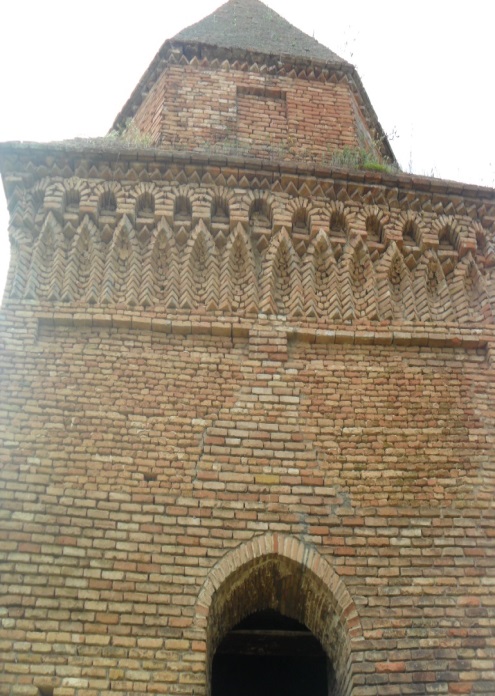 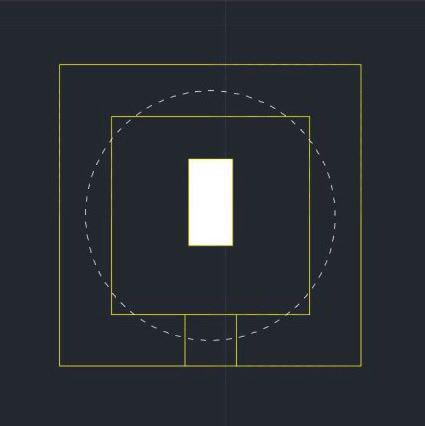 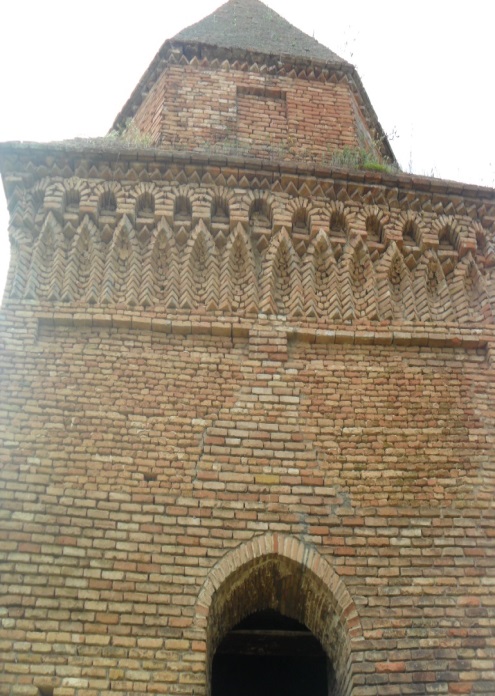 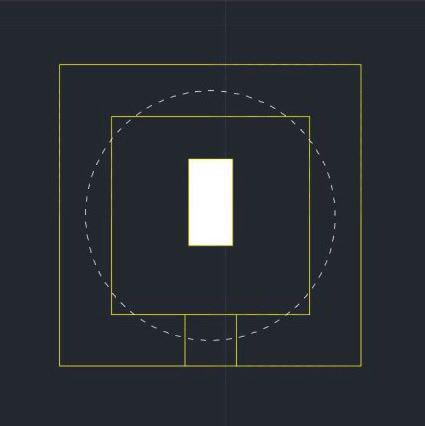 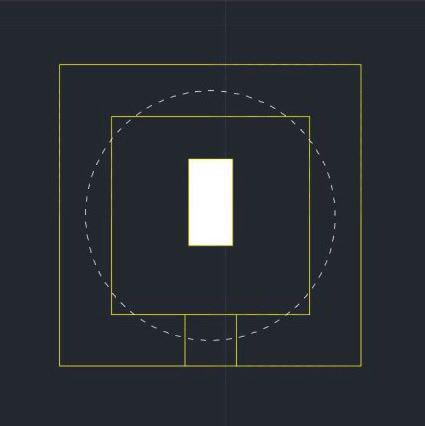 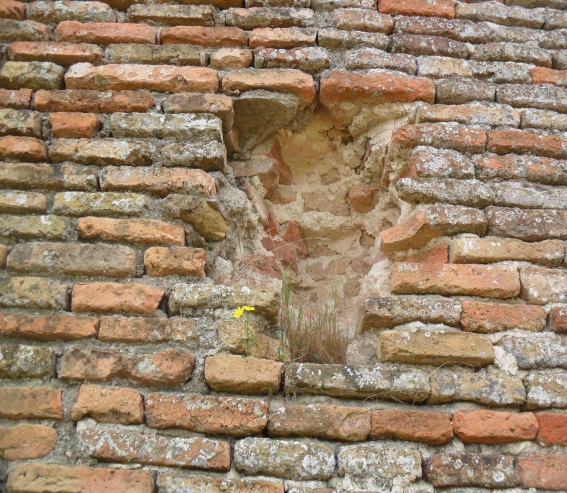 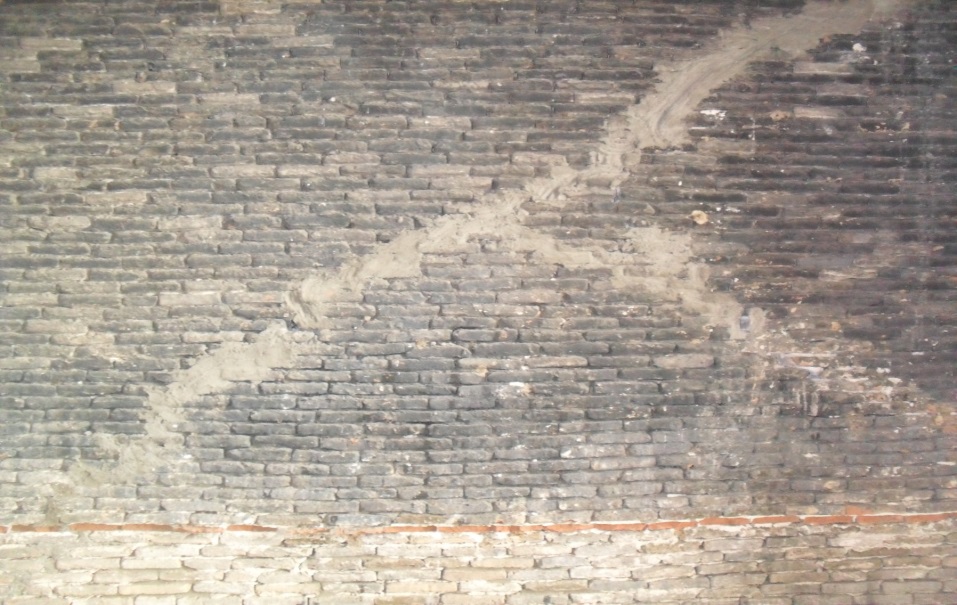 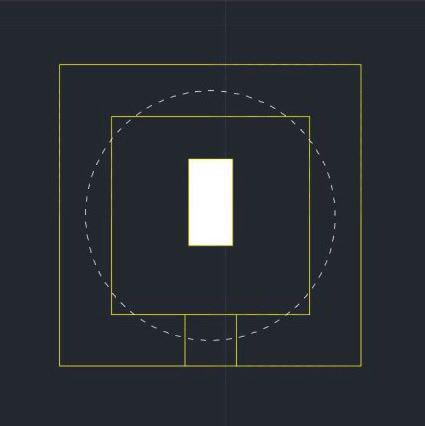 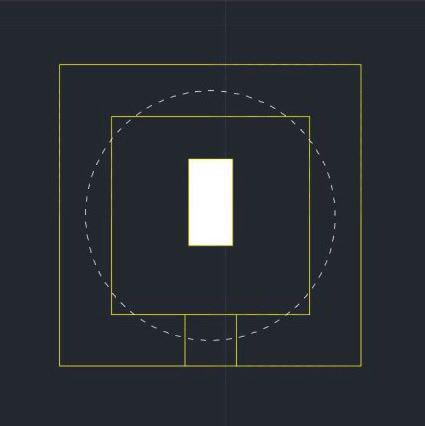 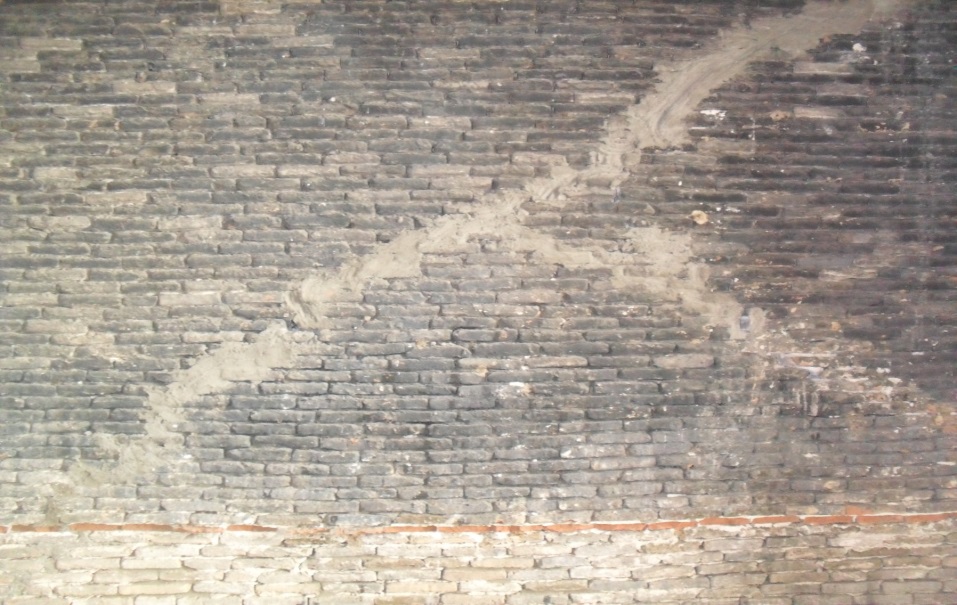 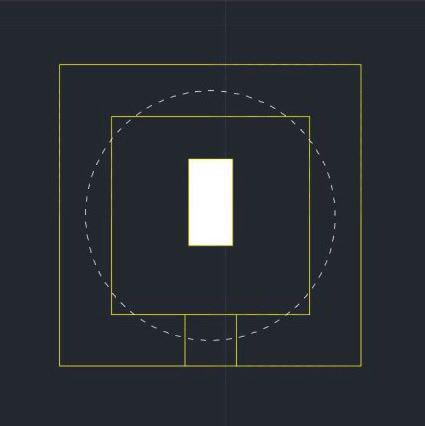 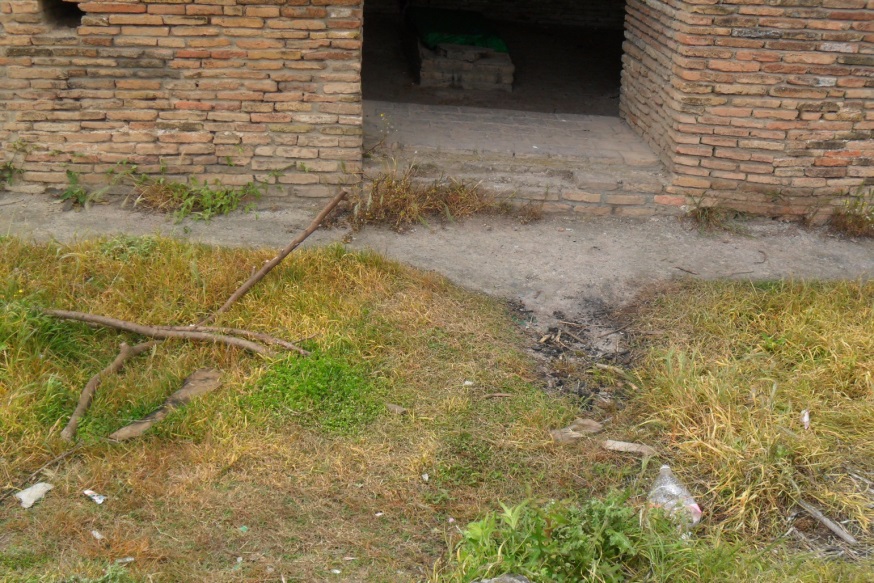 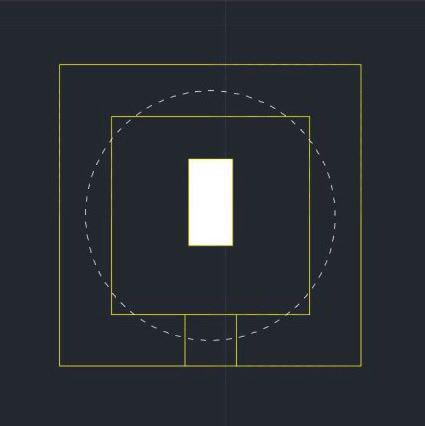 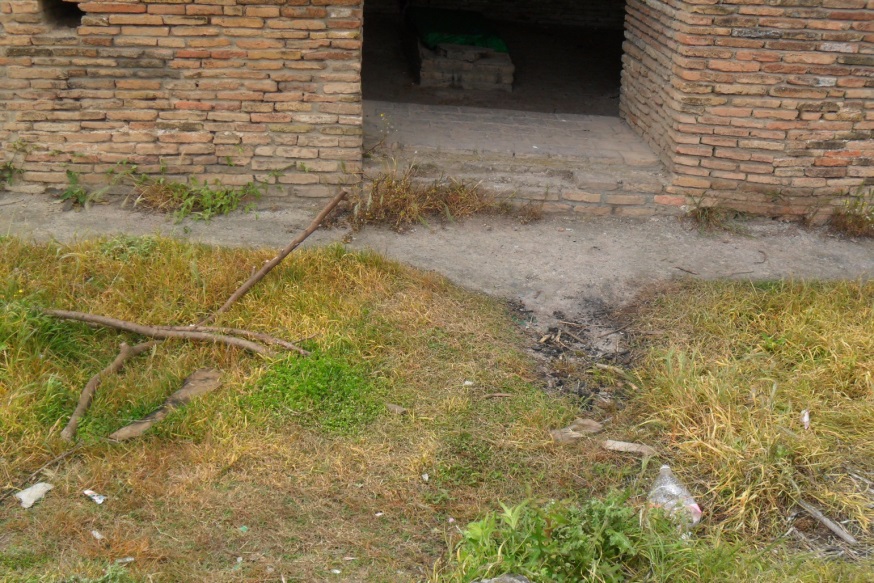 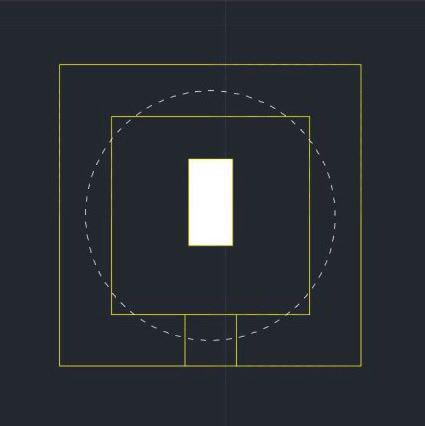 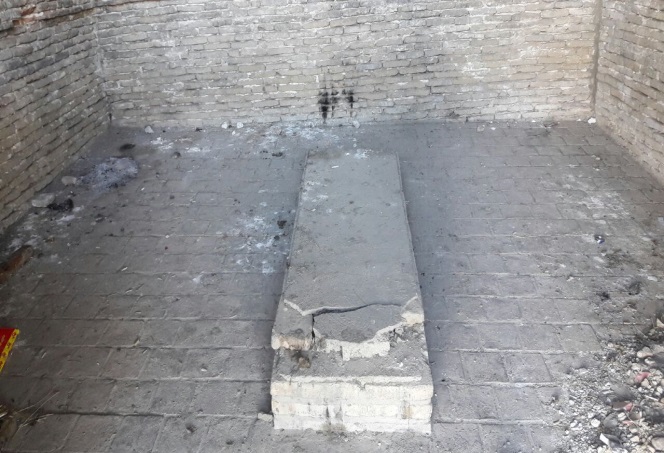 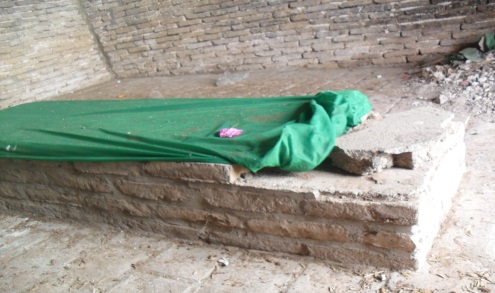 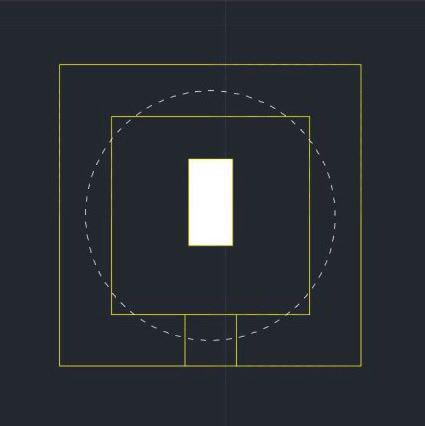 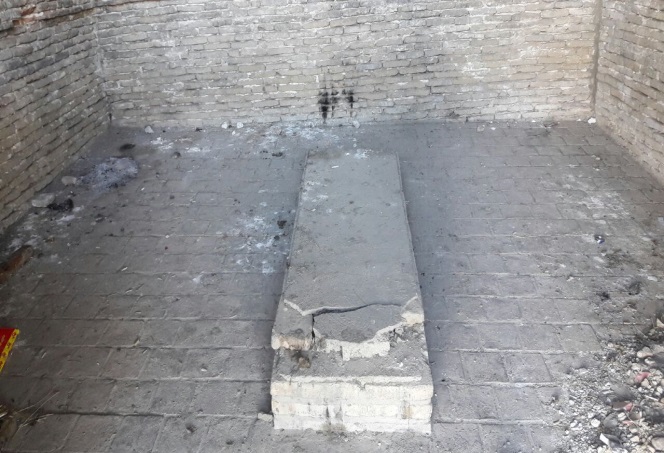 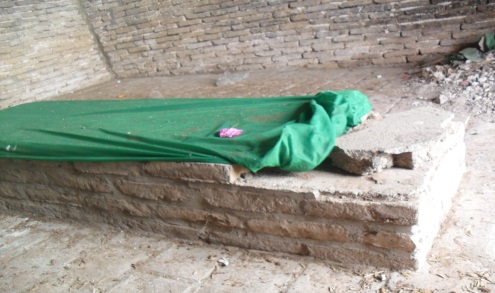 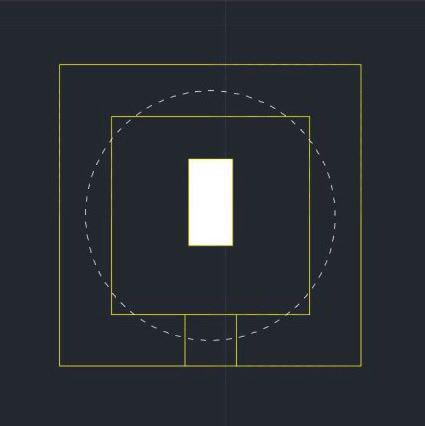 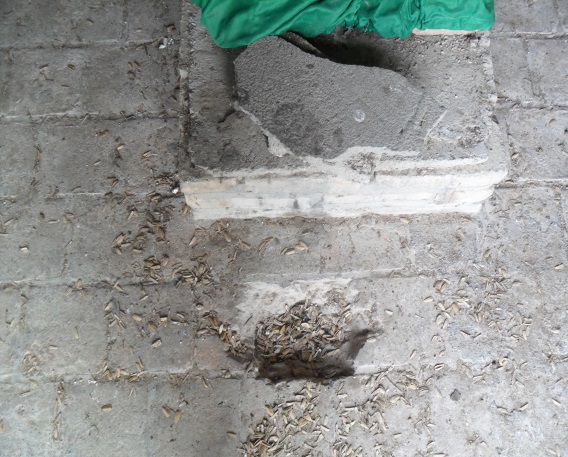 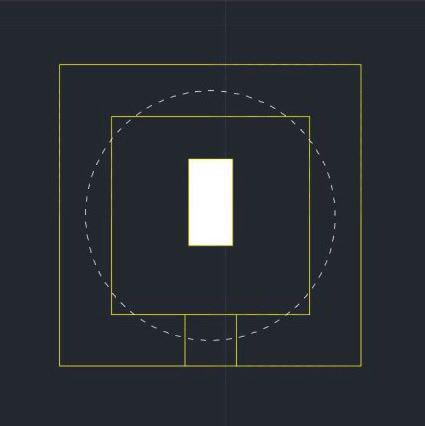 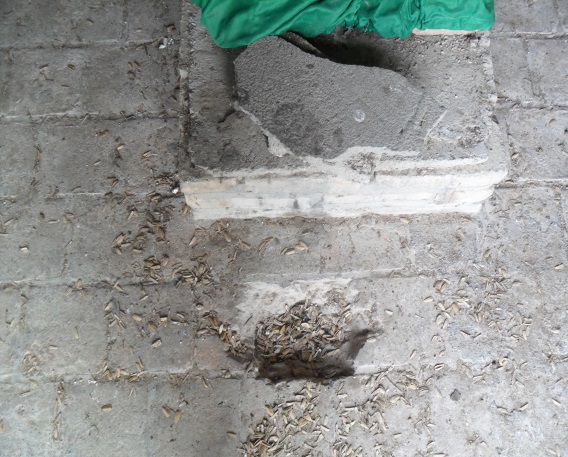 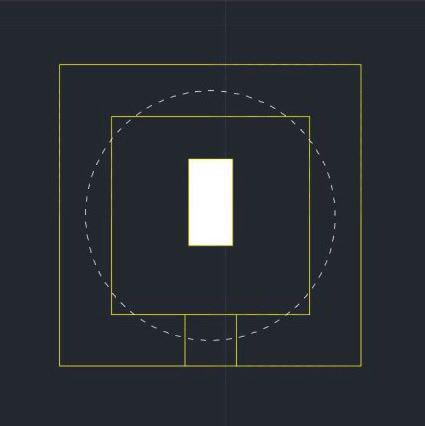 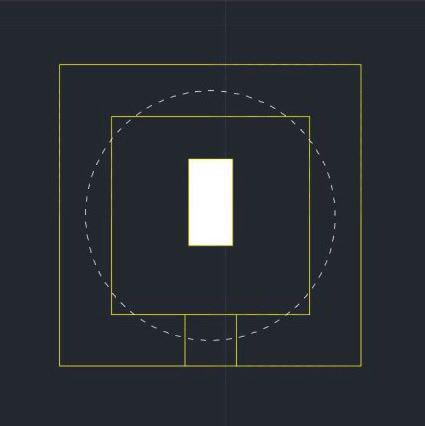 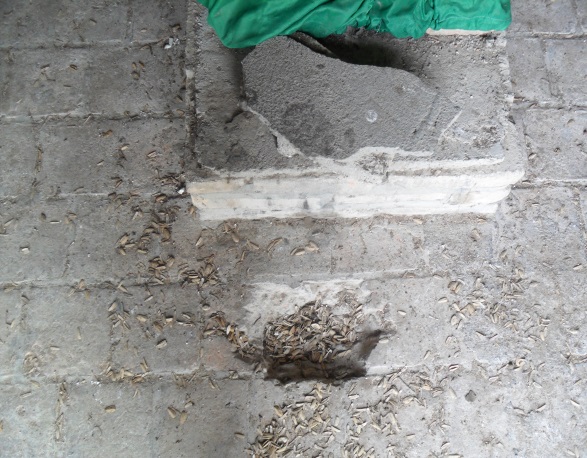 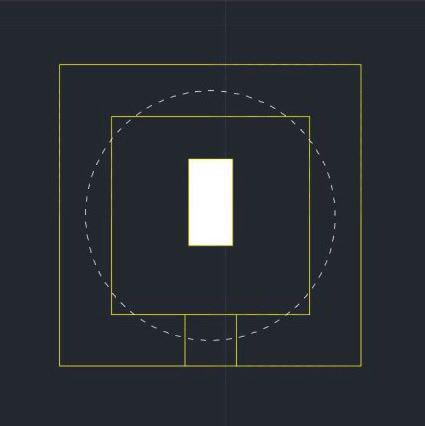 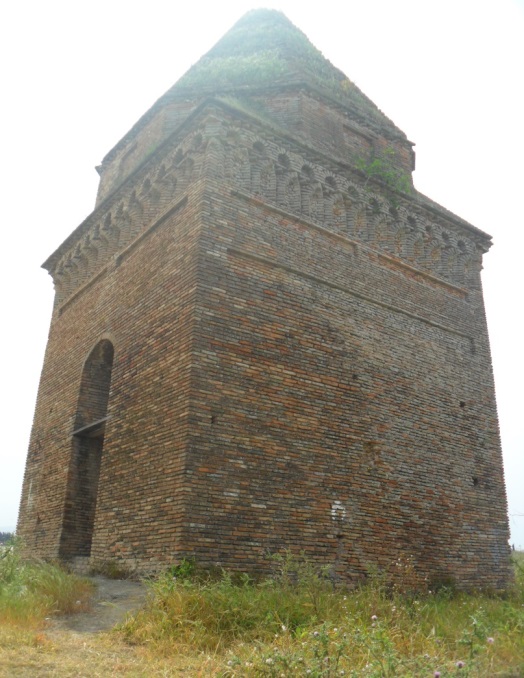 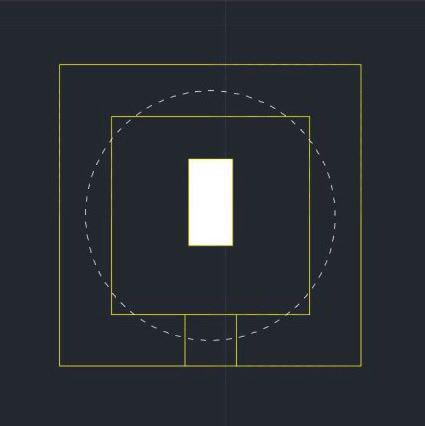 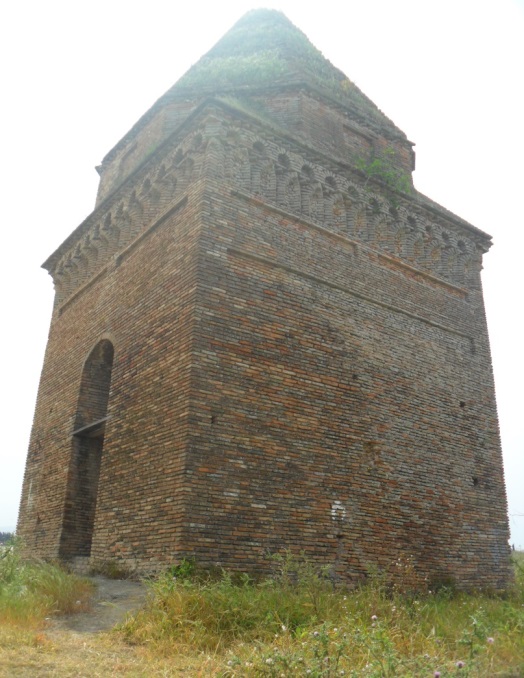 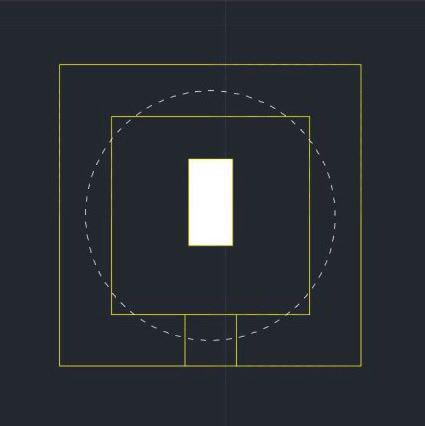 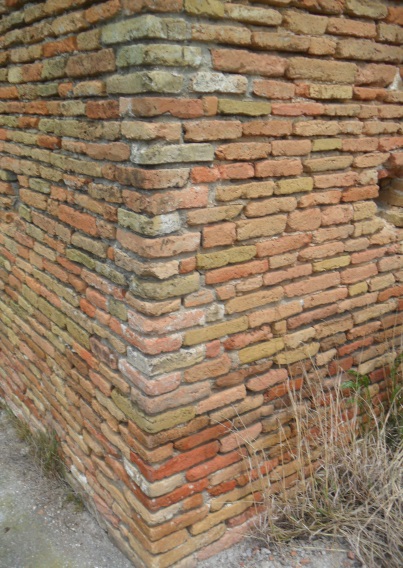 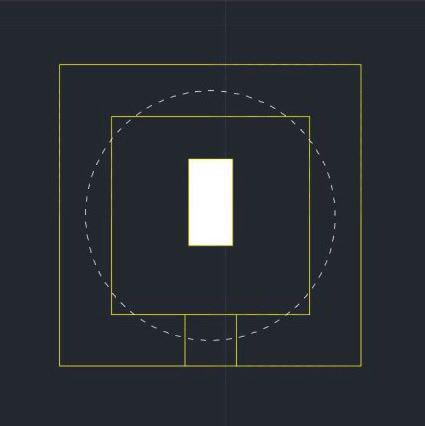 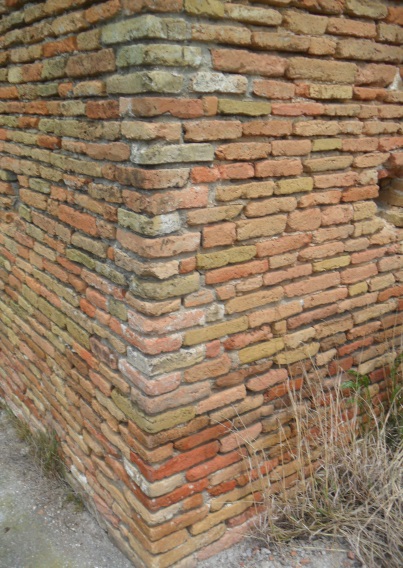 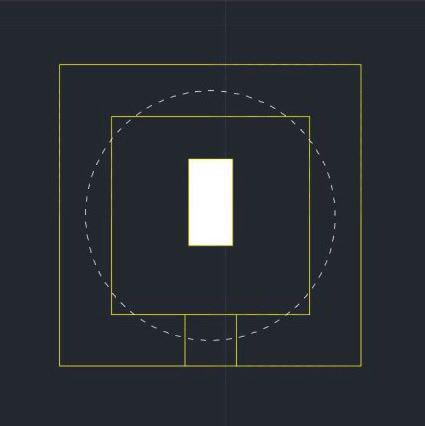 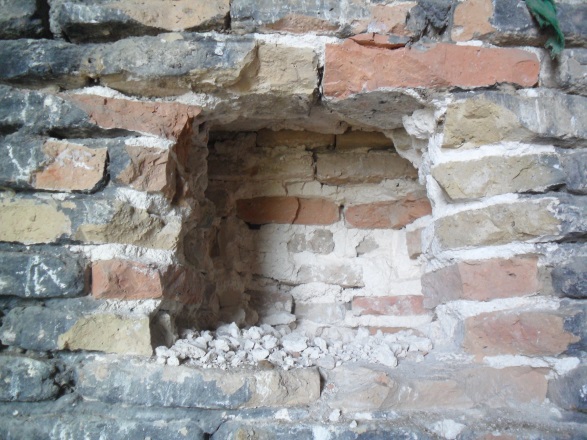 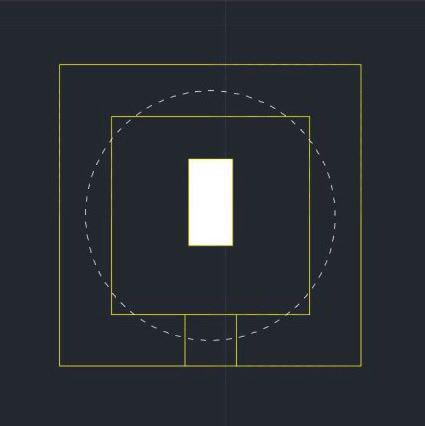 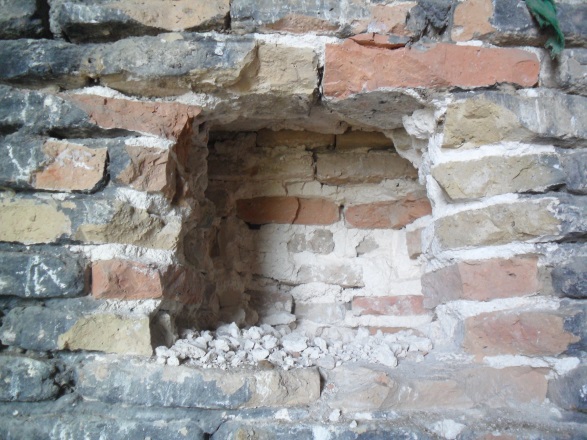 پایان
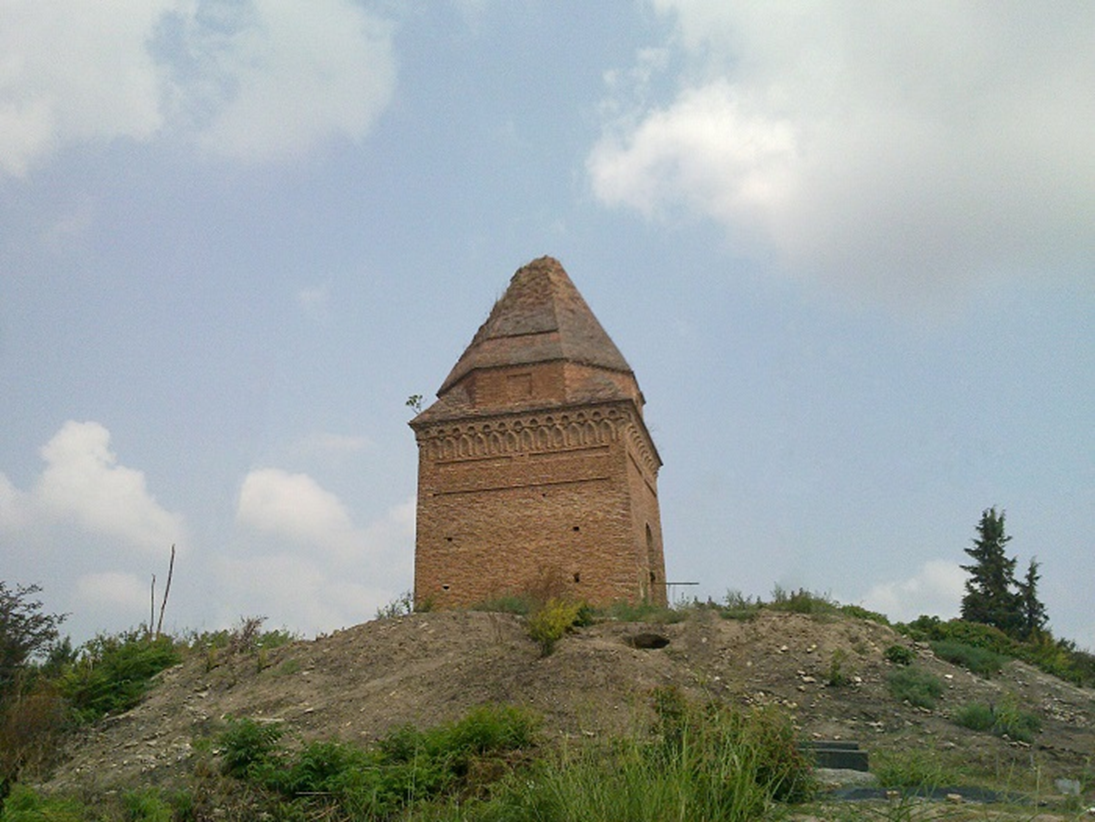